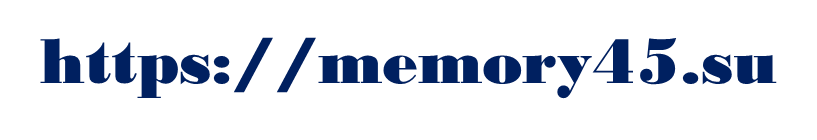 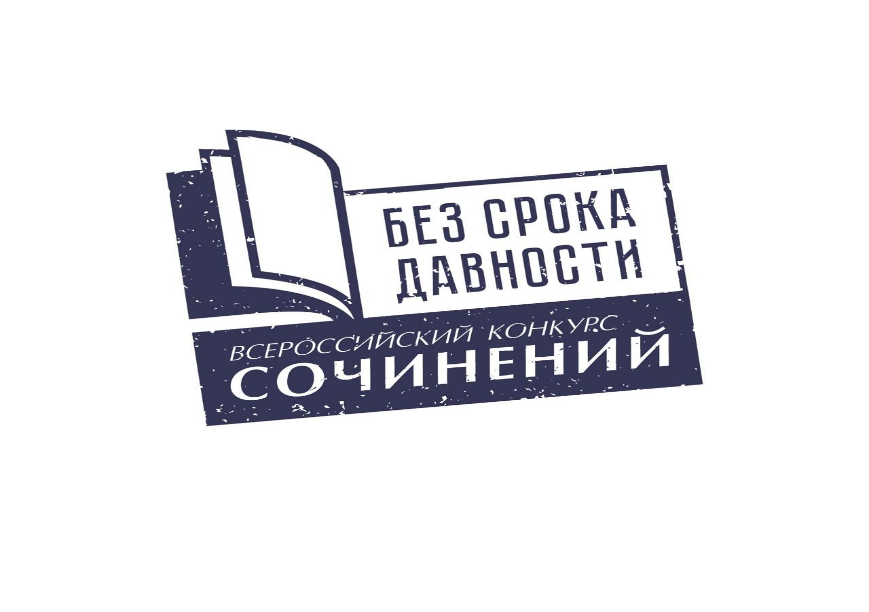 ВСЕРОССИЙСКИЙ КОНКУРС СОЧИНЕНИЙ
«БЕЗ СРОКА ДАВНОСТИ»

МЕТОДИЧЕСКИЕ РЕКОМЕНДАЦИИ ДЛЯ УЧИТЕЛЕЙ
ПО ПОДГОТОВКЕ ОБУЧАЮЩИХСЯ К НАПИСАНИЮ СОЧИНЕНИЙ
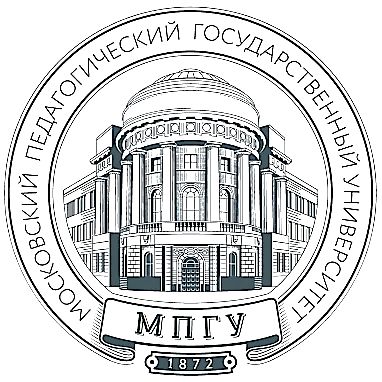 Кандидат педагогических наук, 
Заместитель директора Института истории и политики МПГУ 
Несмелова Марина Леонидовна
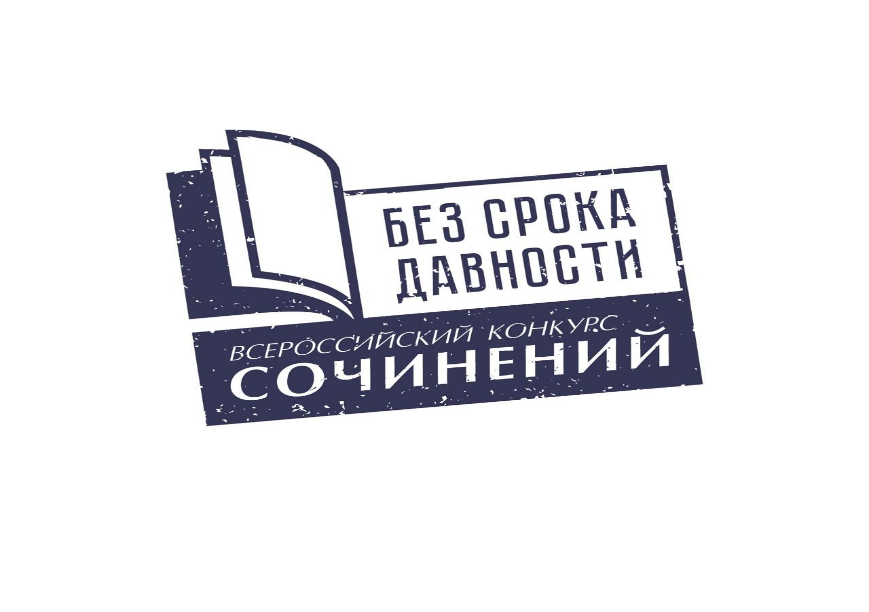 ЦЕЛЬ КОНКУРСА - СОХРАНЕНИЕ И УВЕКОВЕЧЕНИЕ ПАМЯТИ О ВЕЛИКОЙ ОТЕЧЕСТВЕННОЙ ВОЙНЕ 1941-1945 ГОДОВ.
ЗАДАЧИ КОНКУРСА:
воспитание уважения к памяти о героических и трагических событиях Великой Отечественной войны;
недопущение фальсификации фактов о событиях Великой Отечественной войны, военных преступлениях нацистов и их пособников, геноциде мирного населения на территории стран, входивших в состав СССР;
приобщение подрастающего поколения к изучению истории своей страны посредством изучения и осмысления творчества писателей и поэтов-фронтовиков Великой Отечественной войны, музыкальных произведений, книг, документальных и художественных фильмов, созданных в период Великой Отечественной войны или посвященные ей;
привлечение детей и молодежи к участию в мероприятиях по сохранению и увековечению памяти о Великой Отечественной войне.
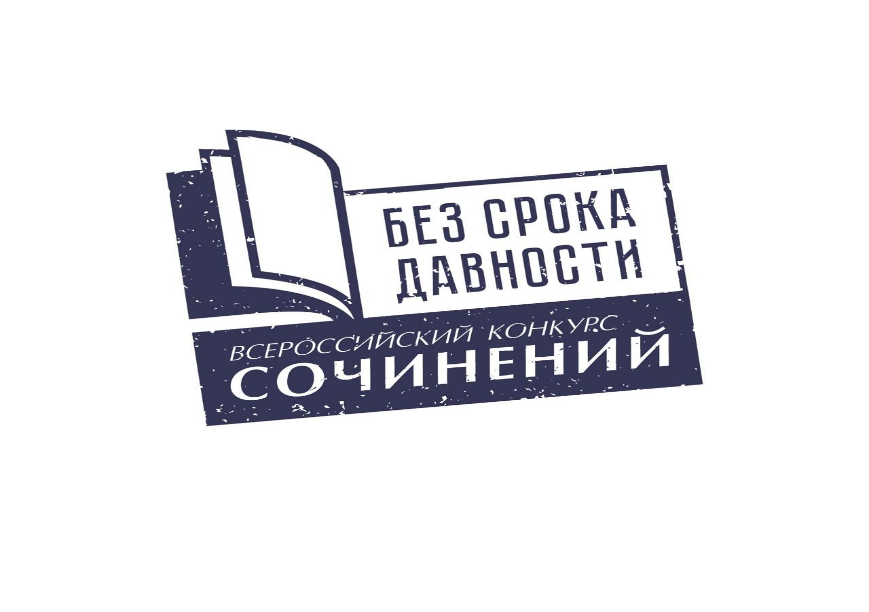 КОНКУРС КАК РЕАЛЬНЫЙ ИНСТРУМЕНТ (ТЕХНОЛОГИЯ)
повышение степени личной заинтересованности, эмоционального сопереживания, соучастия и формирование механизмов рефлексии обучающихся в отношении событий Великой Отечественной войны
формирование активной гражданской позиции в отношении событий Великой Отечественной войны
выбор темы, связанной с:
субъектом РФ, городом, населенным пунктом проживания участника конкурса (ситуация его сопричастности истории Малой родины);
историей семьи (члены семьи как участники событий).
побудить к действиям, направленным на:
изучение и сохранение культурного и исторического наследия Великой Отечественной войны;
недопущение фальсификаций и пересмотра позиций и оценок в отношении изучаемых событий.
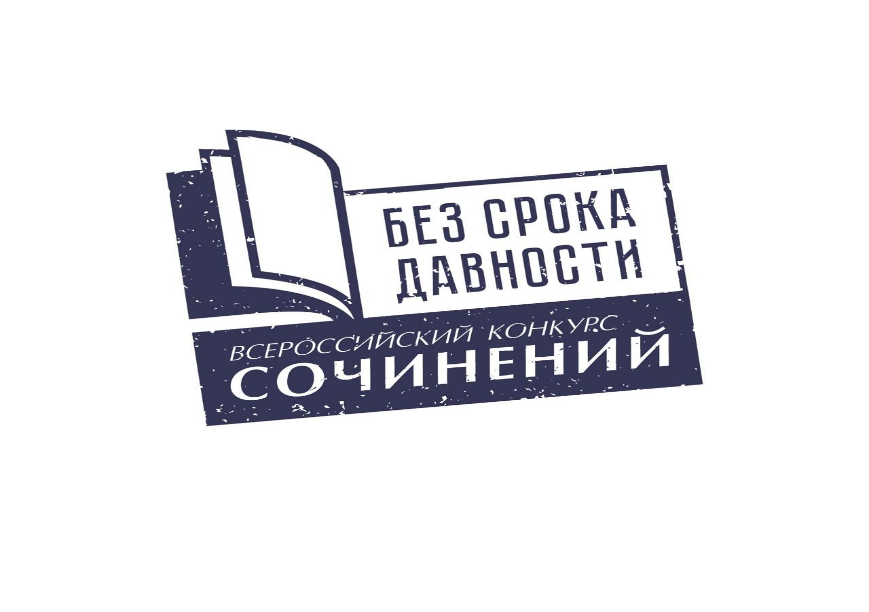 ТЕМАТИЧЕСКИЕ НАПРАВЛЕНИЯ КОНКУРСА
отражение событий Великой Отечественной войны в истории субъекта Российской Федерации, города или населенного пункта;
история создания мемориала или музея Великой Отечественной войны;
Великая Отечественная война в истории семьи участника Конкурса;
биография участников боевых действий или работников тыла в годы Великой Отечественной войны;
творчество писателей-фронтовиков и поэтов-фронтовиков Великой Отечественной войны;
музыкальные произведения, книги, документальные и художественные фильмы, созданные в годы Великой Отечественной войны или посвященные ей;
деятельность поисковых отрядов и волонтерских организаций и участие молодежи в мероприятиях по сохранению и увековечению памяти о Великой Отечественной войне.
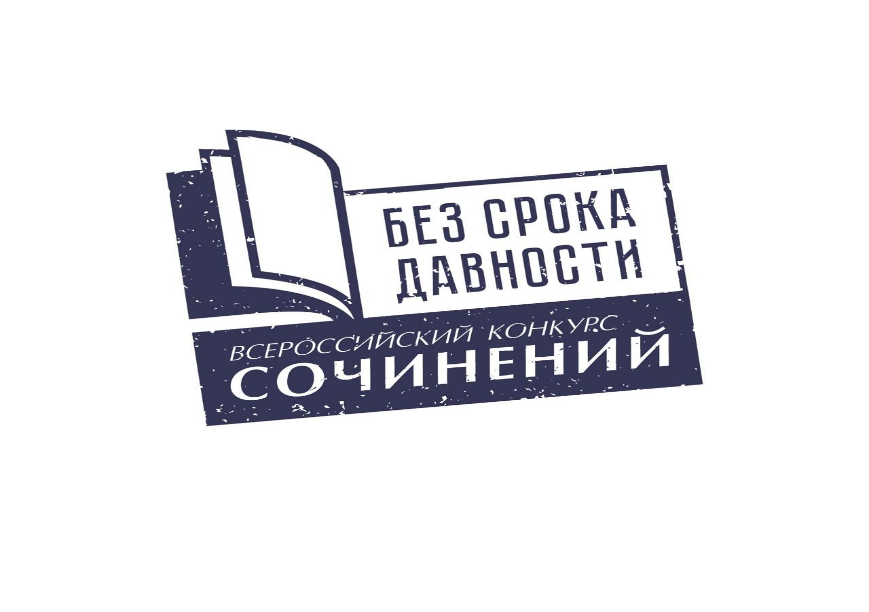 СОДЕРЖАТЕЛЬНЫЕ АКЦЕНТЫ
помним события Великой Отечественной войны, ее участников и героев

не забудем сами и не дадим забыть другим о человеконенавистнических нацистских теориях и военных преступлениях нацистов, геноциде мирного населения на территории стран, входивших в состав СССР

не допустим фальсификации фактов о событиях Великой Отечественной войны
! В методических рекомендациях для учителей истории есть комментарии к содержанию каждого тематического направления !
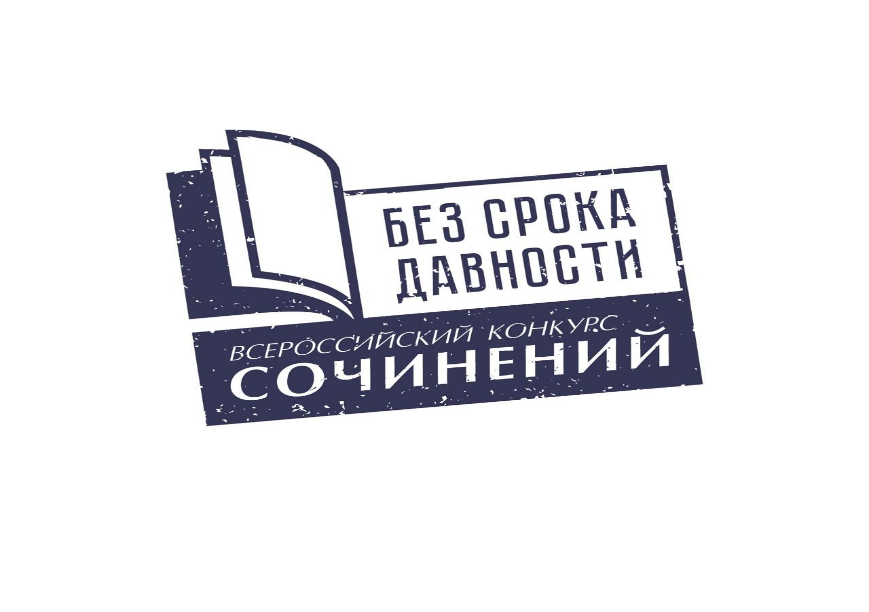 ФАКТОРЫ ВЫБОРА ТЕМАТИЧЕСКОГО НАПРАВЛЕНИЯ
наличие фактов участия субъекта РФ, города, населенного пункта проживания участника Конкурса в событиях Великой Отечественной войны;
размещение в субъекте РФ, городе, населенном пункте проживания участника Конкурса объектов, связанных с историей Великой Отечественной войны: памятников, мемориалов, музеев;
сохранение в семье участника Конкурса памяти о родственниках - участниках Великой Отечественной войны, наличие семейного архива, отражающего это участие;
деятельность в субъекте РФ, городе, населенном пункте проживания участника конкурса поисковых отрядов и волонтерских организаций, проведение молодежных мероприятий по сохранению и увековечению памяти о Великой Отечественной войне, личное участие в них участника конкурса;
внеурочные занятия и интересы участника конкурса, его увлечение отдельными видами искусства (кино, музыка, чтение и т. д.).
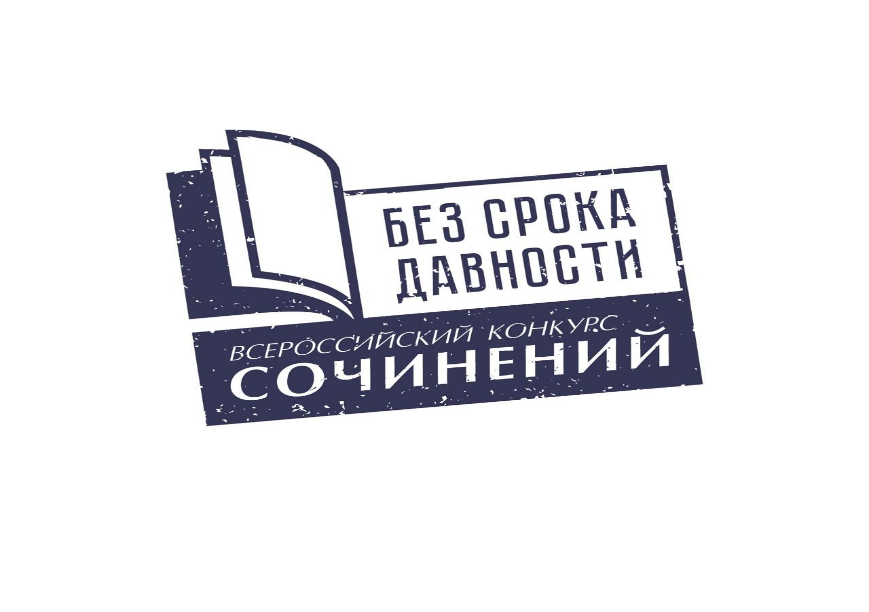 ФОРМУЛИРОВКА ТЕМЫ
самостоятельность и оригинальность (использование ярких коротких цитат из книг, кинофильмов, писем и т.п., связанных с содержанием сочинения) 
должна отражать главную мысль конкурсного сочинения 
должна соответствовать выбранному жанру его написания
«Звезда нашла героя!» (репортаж)
«Жили-были два товарища…» (сказка)
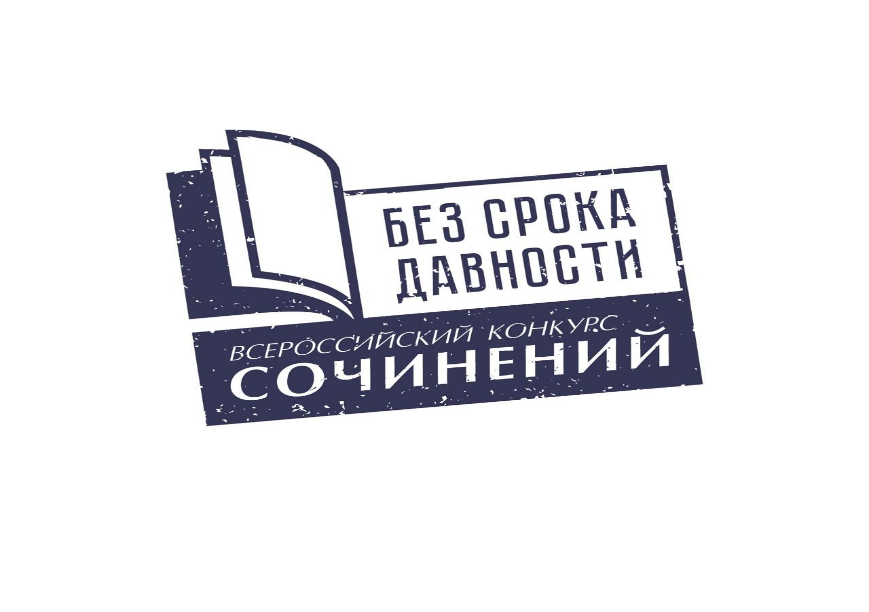 ВЫБОР ЖАНРА
личные предпочтения обучающегося 
целесообразное сочетание тематического направления, темы содержания и жанра.
Жанры:
Деятельность поисковых отрядов и волонтерских организаций и участие молодежи в мероприятиях по сохранению и увековечению памяти о Великой Отечественной войне
рассказ
письмо
сказка
дневник
очерк 
репортаж
интервью 
эссе
заочная экскурсия 
рецензия
Рассказ, письмо, сказка, дневник, очерк, репортаж, интервью, эссе, заочная экскурсия
Дневник участника поискового отряда
Интервью с поисковиком
Заочная экскурсия по местам раскопок
! В методических рекомендациях для учителей литературы есть описания жанров !
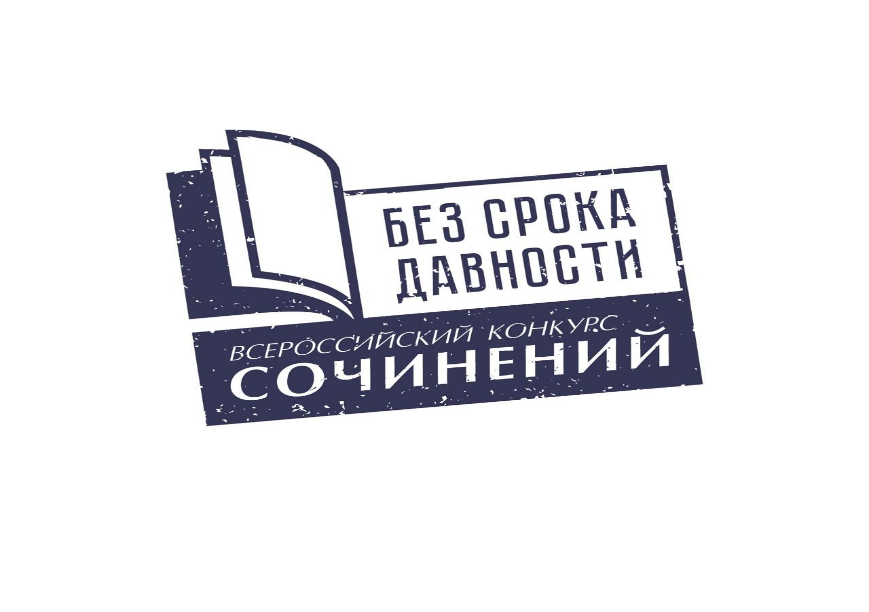 ТРЕБОВАНИЯ К ТЕКСТУ
Проза  (поэтические тексты не рассматриваются)
Объем (рекомендуемый):
- обучающиеся 5-7 классов – 2-4 страницы;
- обучающиеся 8-9 классов – 3-5 страниц;
- обучающиеся образовательных организаций, реализующих программы среднего общего образования, в возрасте не старше 18 лет, включительно – 4-6 страниц.
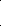 Грамотность сочинения:
-  соблюдение орфографических норм русского языка;
-  соблюдение пунктуационных норм русского языка;
-  соблюдение языковых норм (правил употребления слов, грамматических форм и стилистических ресурсов).
Отсутствие некорректных заимствований (не более 25 %)
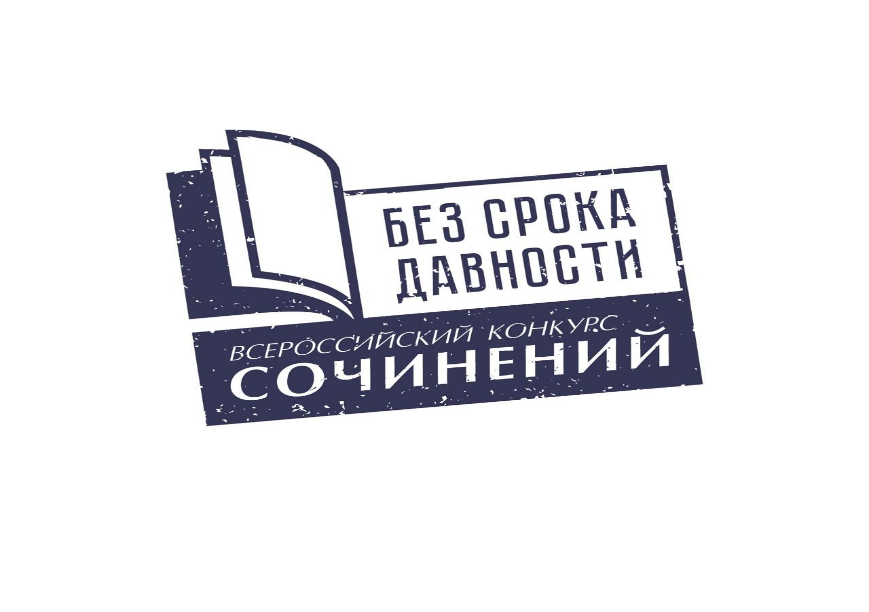 КРИТЕРИИ ОЦЕНИВАНИЯ КОНКУРСНЫХ СОЧИНЕНИЙ
Содержание сочинения:
соответствие сочинения выбранному тематическому направлению;
формулировка темы сочинения (уместность, самостоятельность, оригинальность);
соответствие содержания конкурсного сочинения выбранной теме;
полнота раскрытия темы сочинения;
оригинальность авторского замысла;
корректное использование литературного, исторического, фактического (в том числе биографического), научного и другого материала;
соответствие содержания конкурсного сочинения выбранному жанру;
воплощенность идейного замысла.
Жанровое и языковое своеобразие сочинения:
наличие в сочинении признаков выбранного жанра, цельность, логичность и соразмерность композиции сочинения;
богатство лексики и разнообразие синтаксических конструкций;
точность, ясность и выразительность речи;
целесообразность использования языковых средств;
стилевое единство.
Грамотность сочинения:
соблюдение орфографических норм русского языка;
соблюдение пунктуационных норм русского языка;
соблюдение языковых норм (правил употребления слов, грамматических форм и стилистических ресурсов).